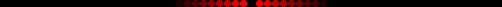 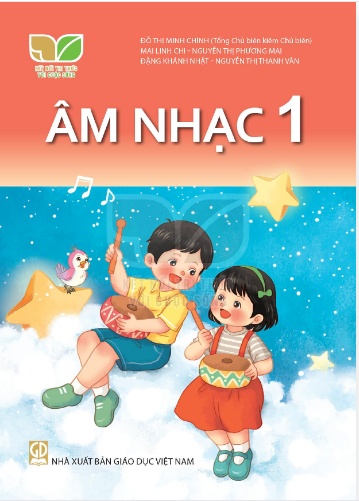 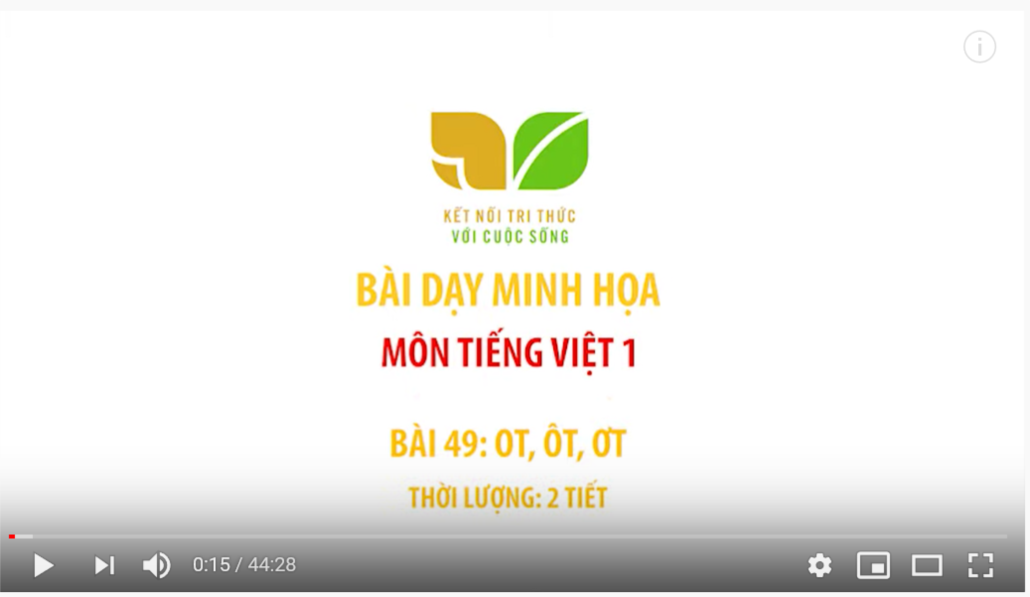 TIẾT 3 – CHỦ ĐỀ 5
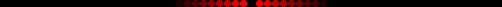 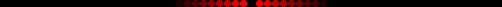 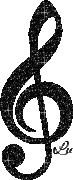 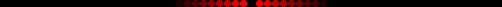 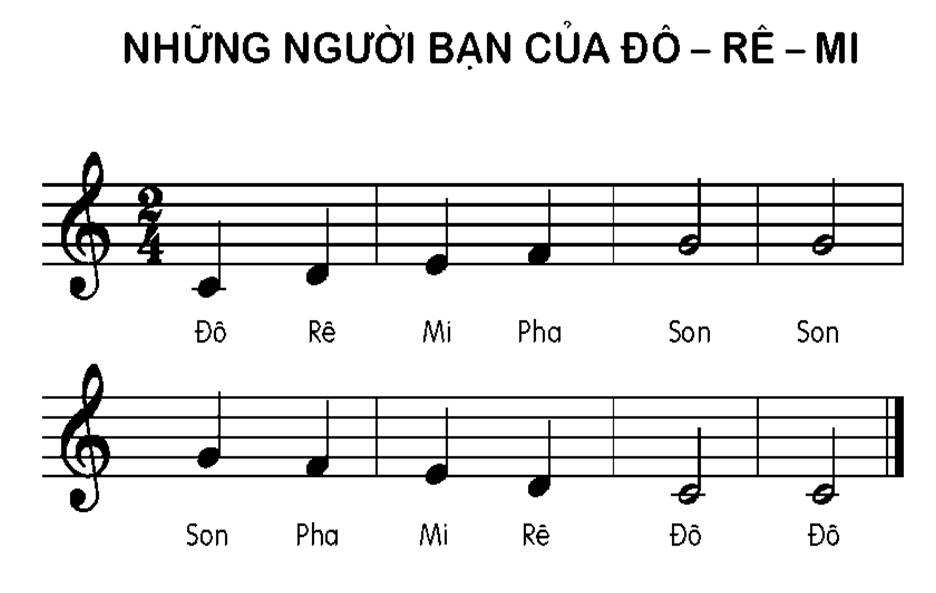 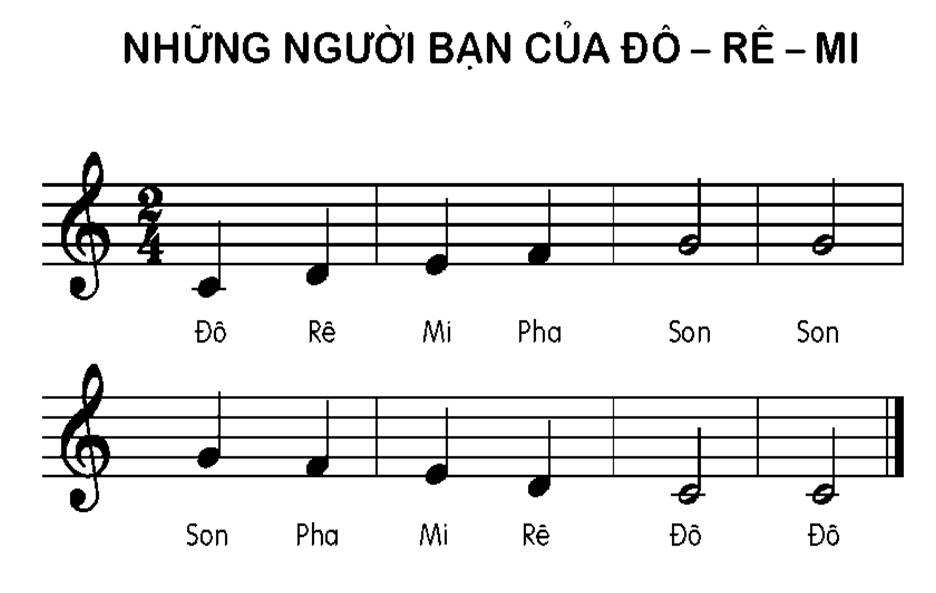 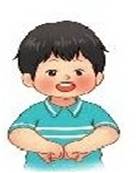 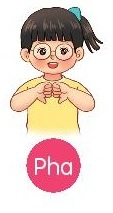 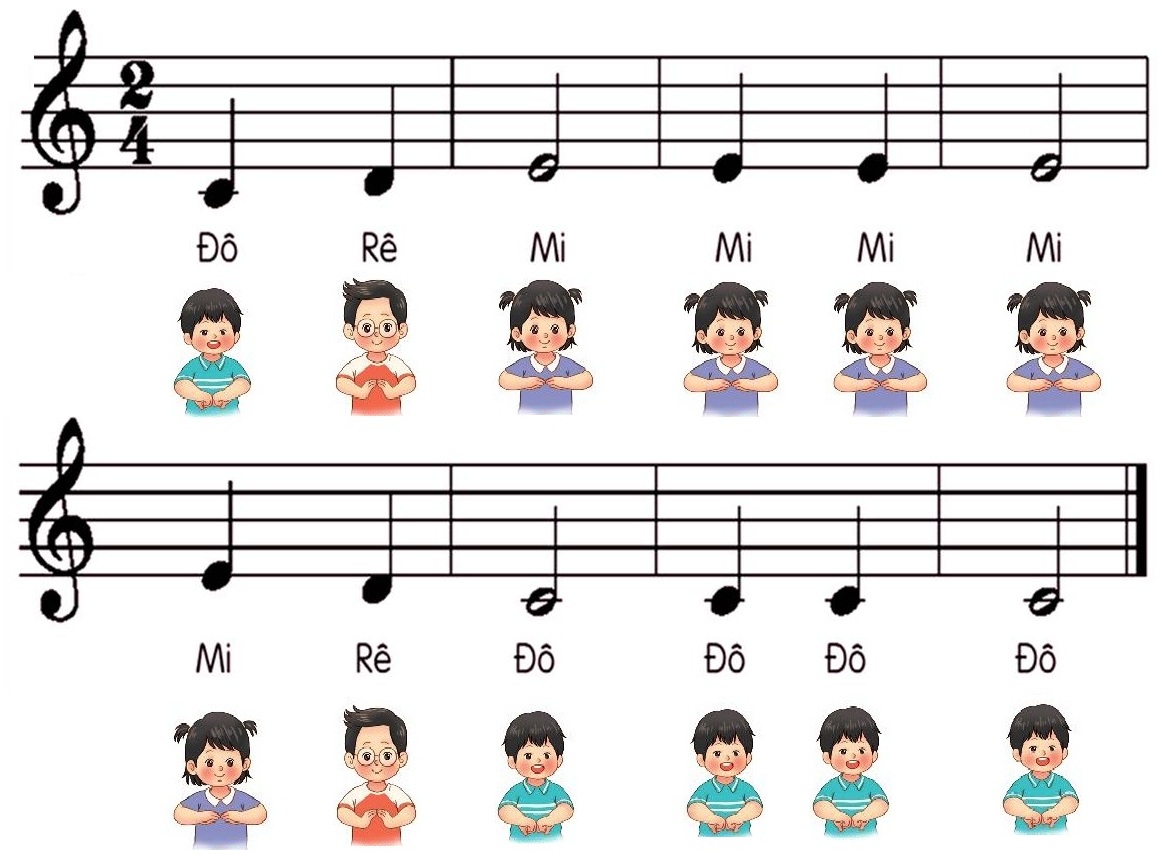 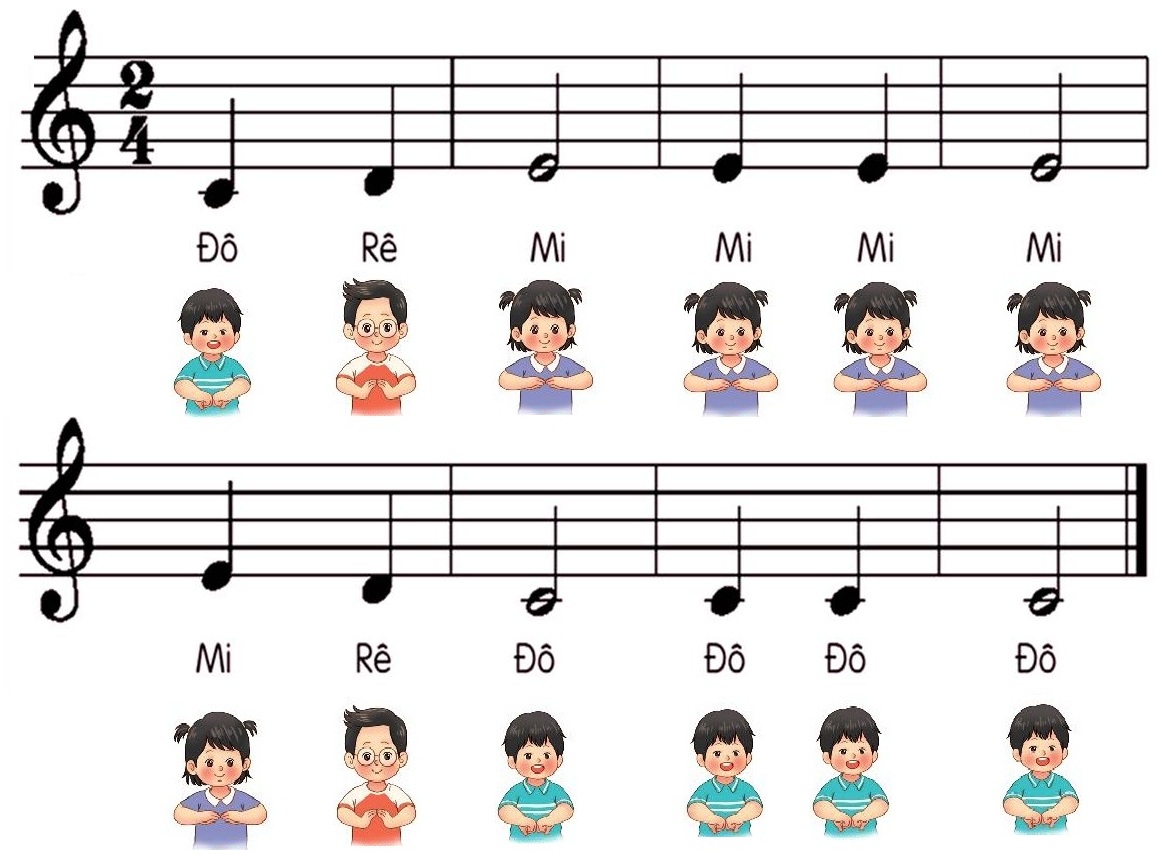 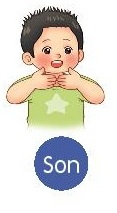 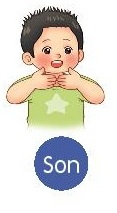 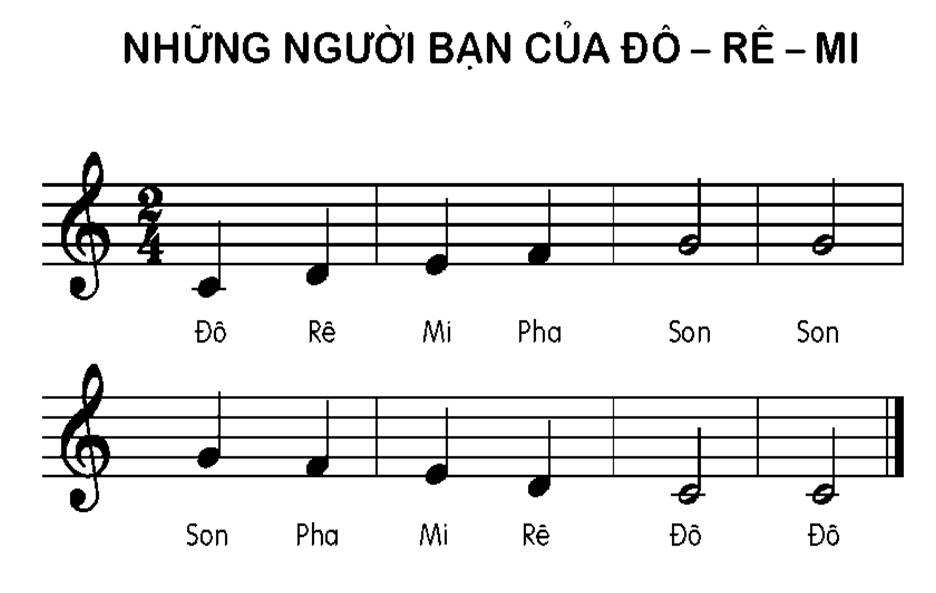 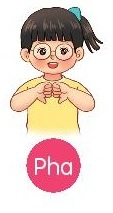 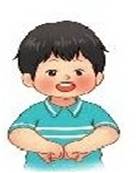 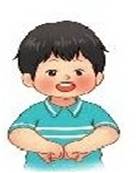 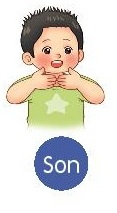 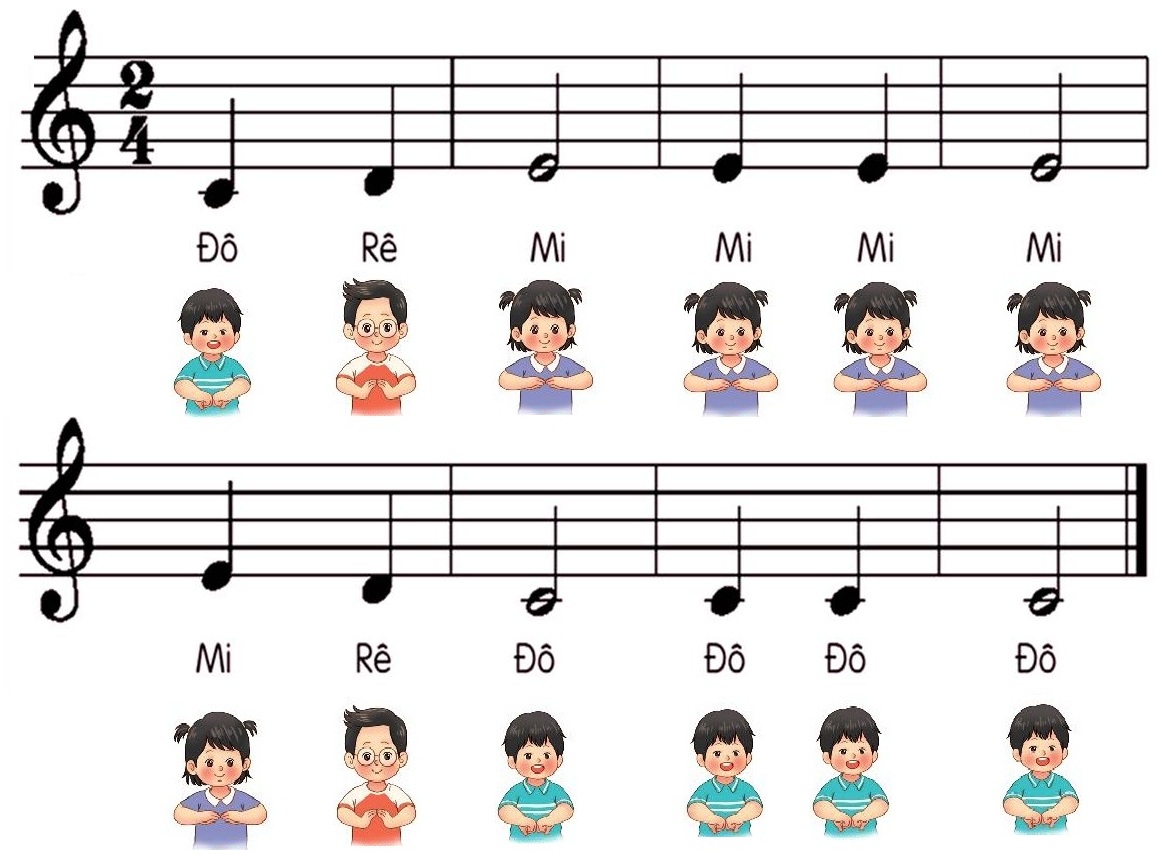 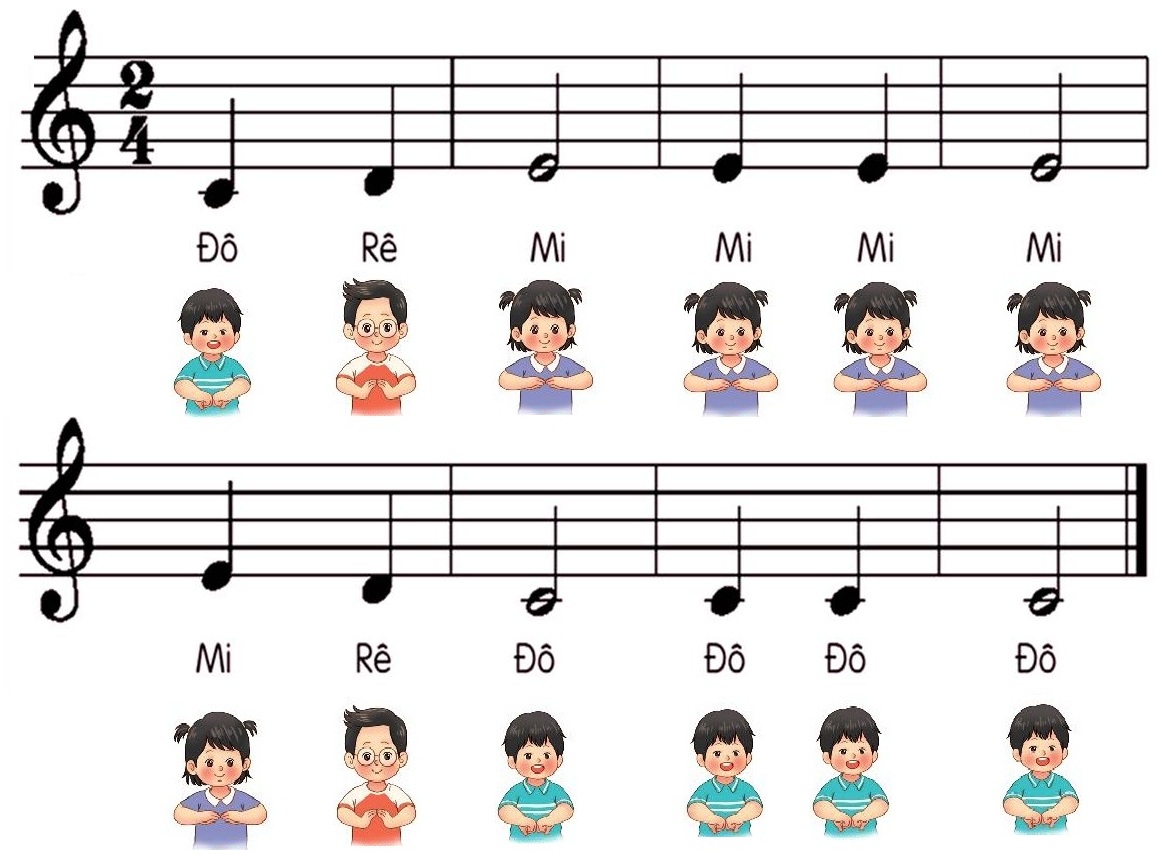 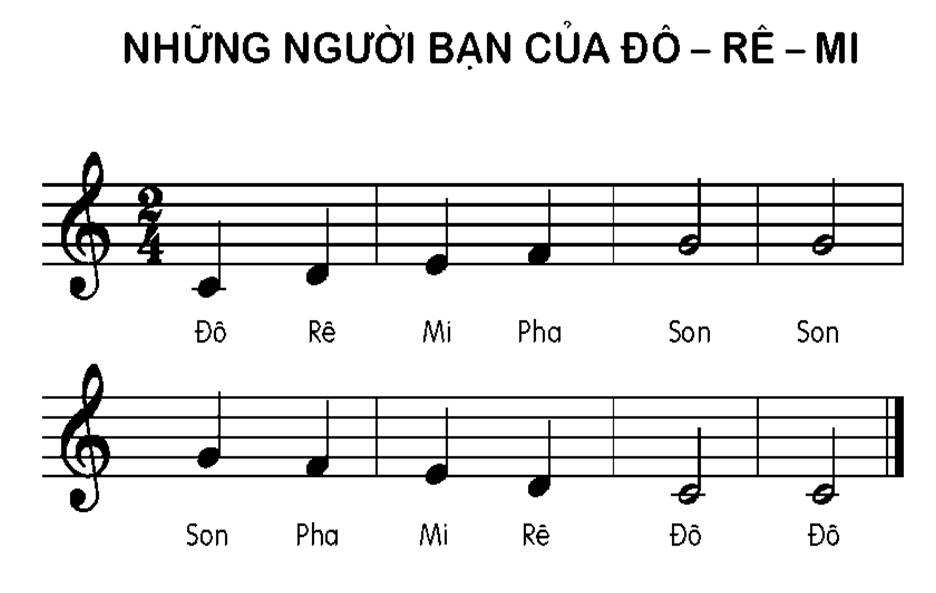 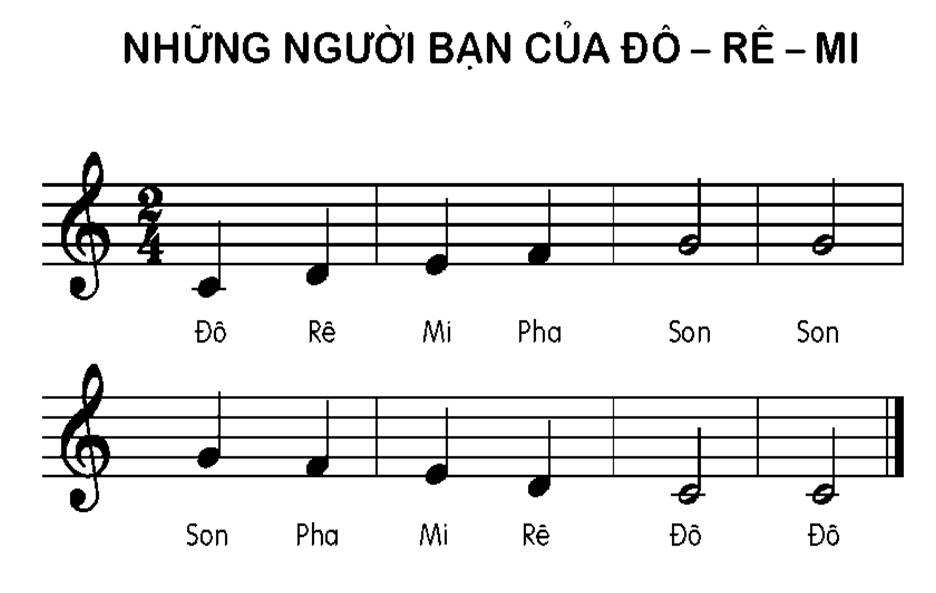 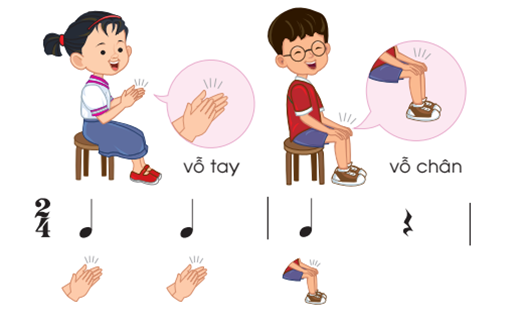 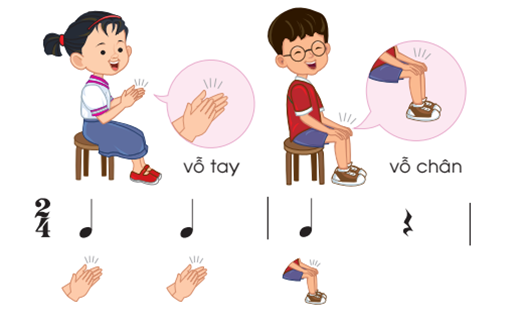 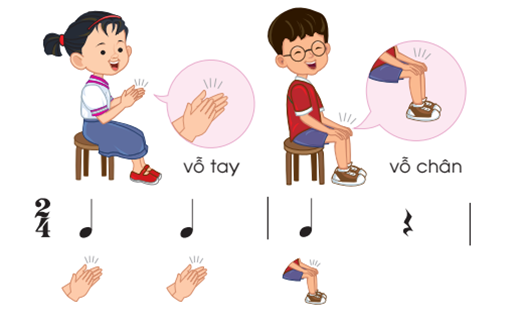 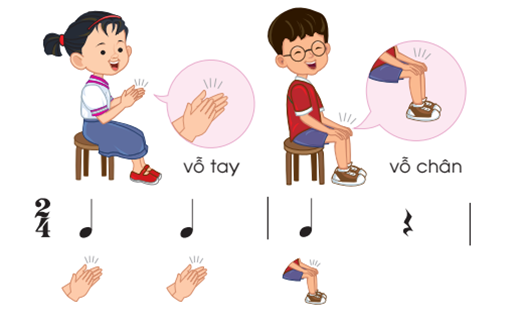 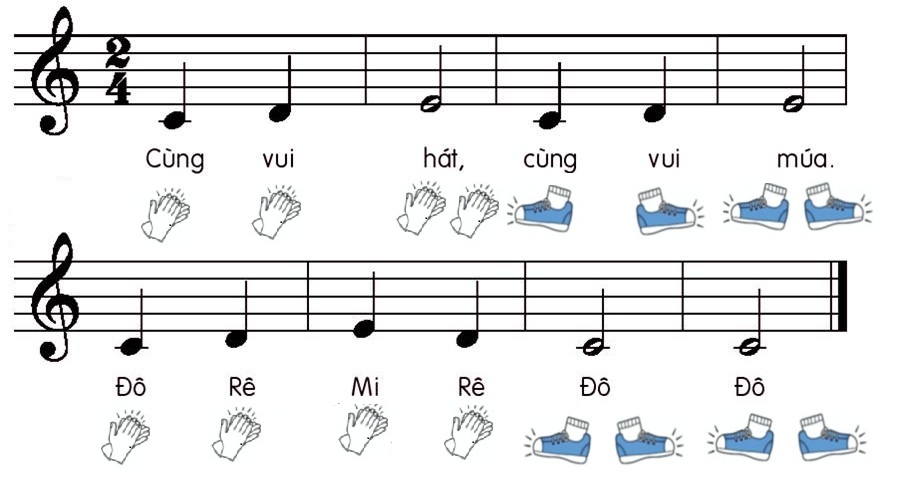 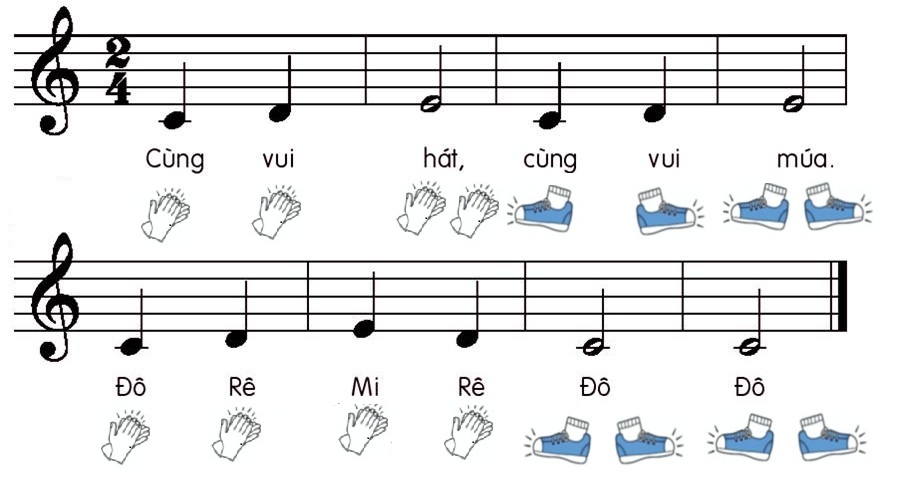 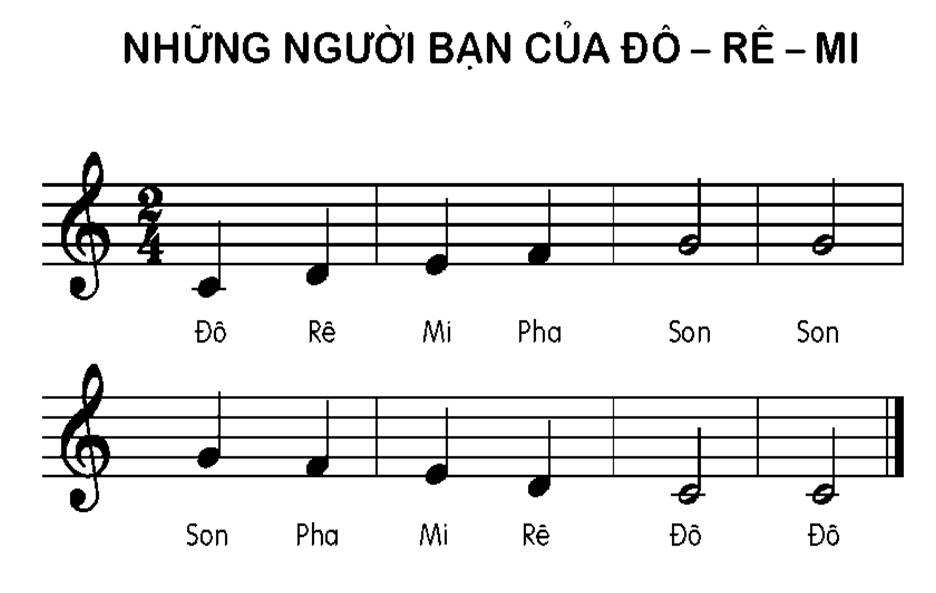 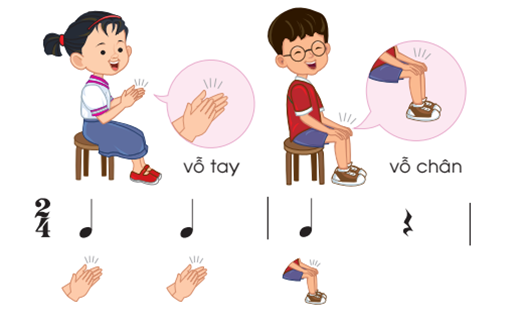 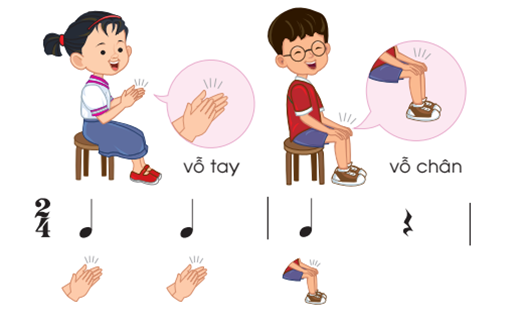 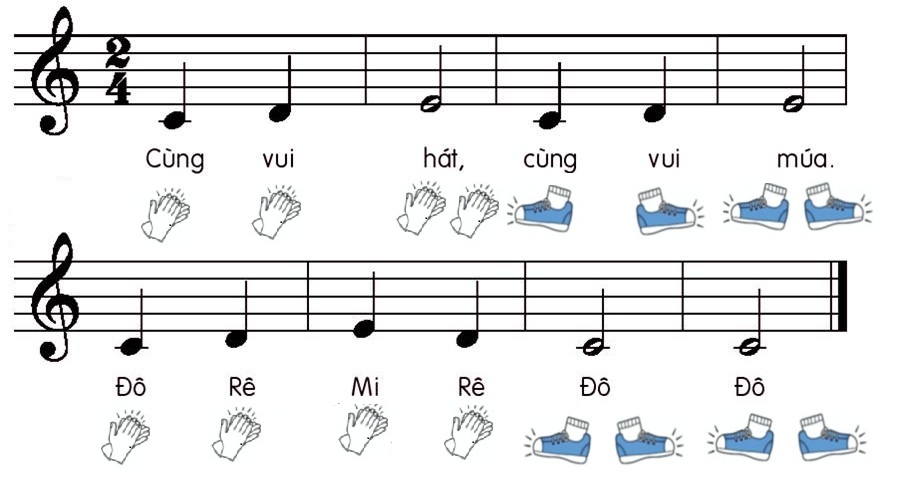 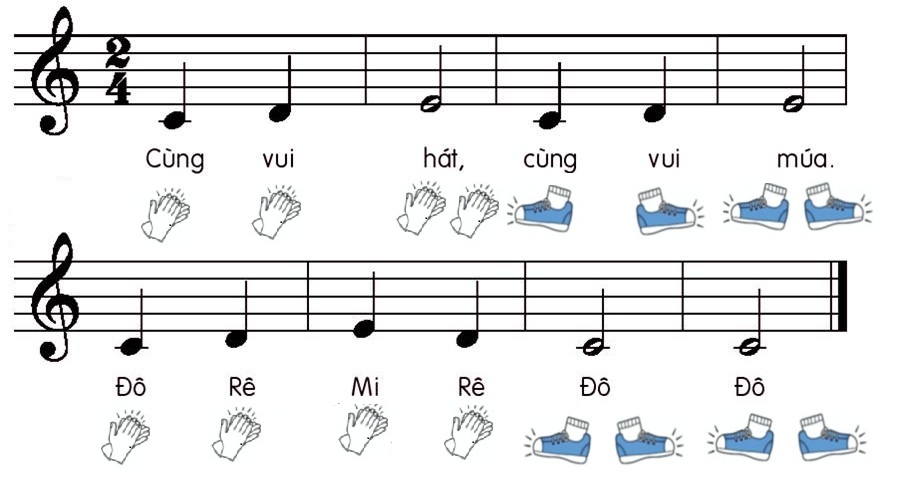 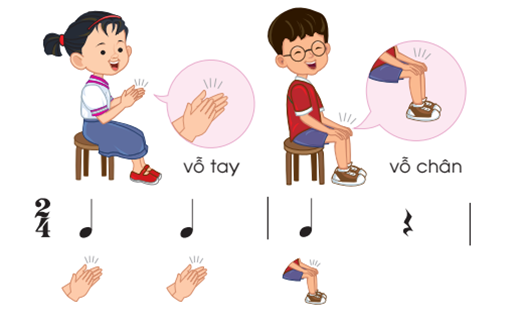 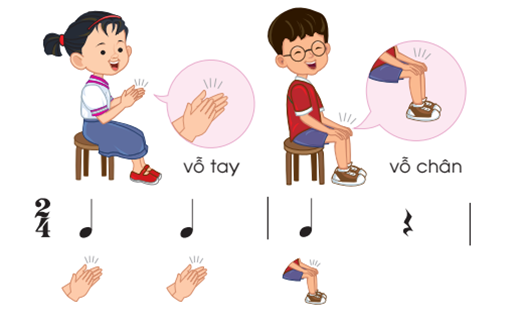 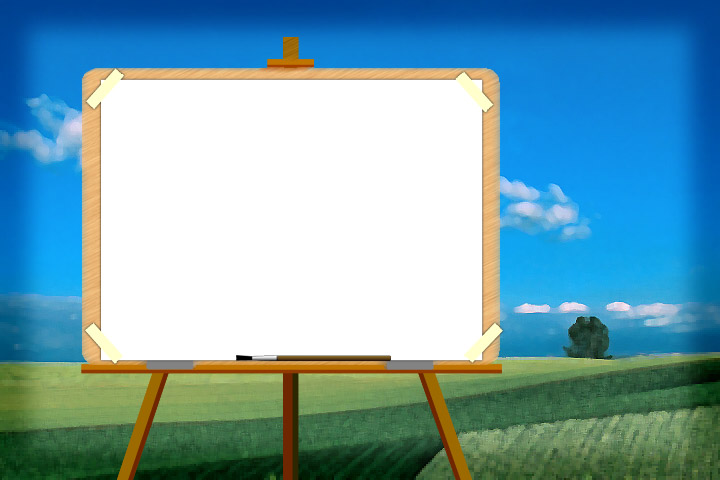 Thường thức âm nhạc:
NHẠC SĨ MÔ-DA
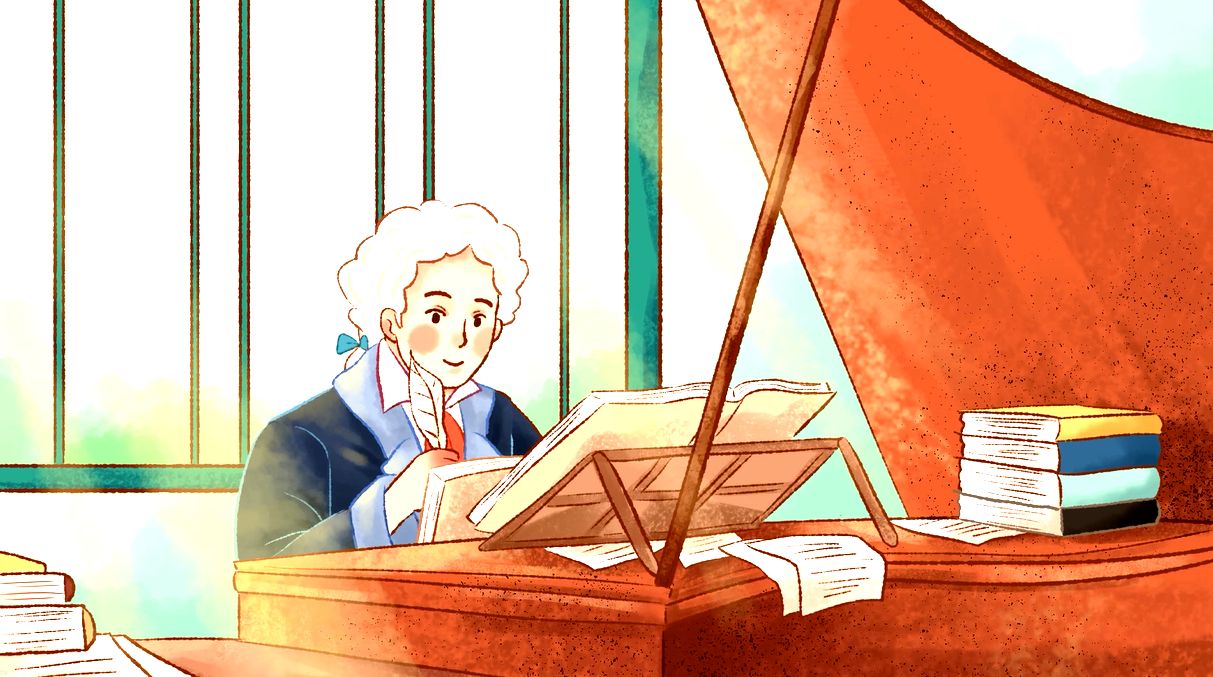